Instructions:
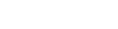 1. Add the project name
2. Define the tasks
TASKS:

1. Move the blue arrow representing a task across its column to mark itsposition on the chart (i.e. the time when you’ll tackle it)

2. Select and stretch the blue arrow representing a task across its column
to mark its duration
MILESTONES:

1. To set each milestone, select one of the 2 stars and drag & drop it to the desired month on the timeline 

2. Add notes about the milestones next to the remaining star
DEADLINES:

1. To set a deadline, select a red star and drag & drop it to the desired
hour on the timeline

2. Add notes about the tasks below
PROJECT DEADLINE:

1. To mark the project deadline, select the yellow star and drag & drop it
to the desired hour on the timeline
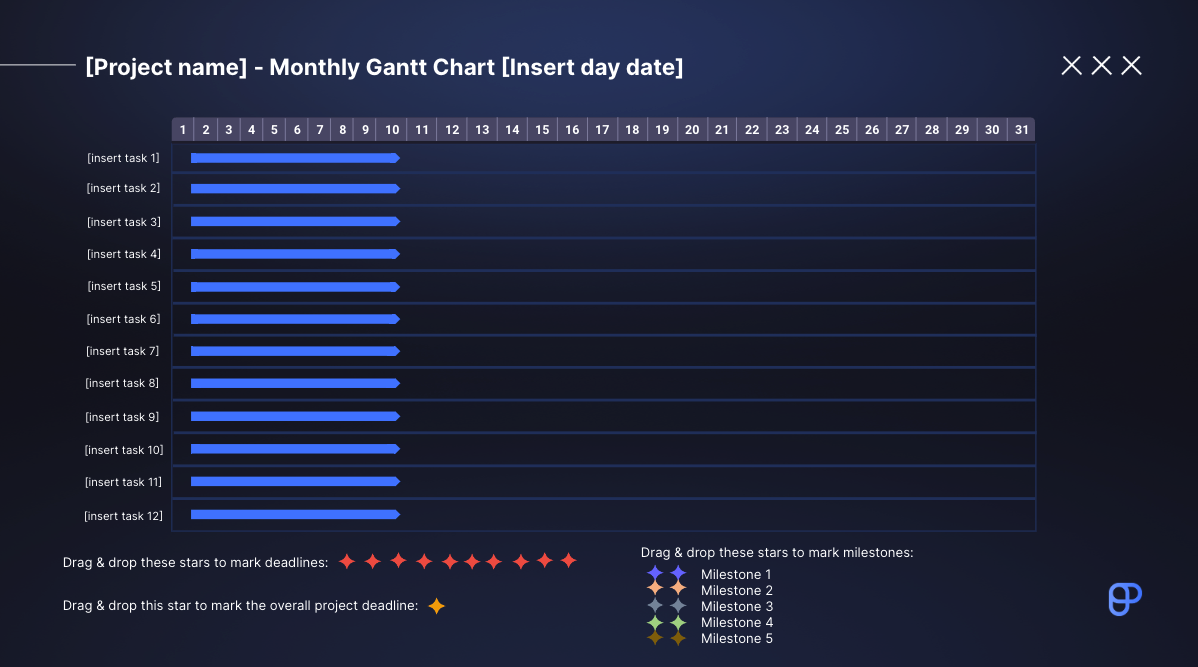 PRODUCTIVITY TIP: Use Plaky to manage your projects more efficiently
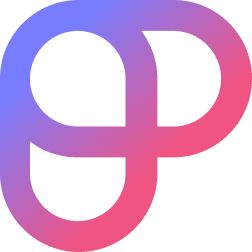 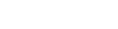 [Project name] - Monthly Gantt Chart [Insert day date]
1     2     3     4     5     6     7     8     9     10     11     12     13     14     15     16     17     18     19     20     21     22     23     24     25     26     27     28     29     30     31
[insert task 1]
[insert task 2]
[insert task 3]
[insert task 4]
[insert task 5]
[insert task 6]
[insert task 7]
[insert task 8]
[insert task 9]
[insert task 10]
[insert task 11]
[insert task 12]
Drag & drop these stars to mark milestones:
Drag & drop these stars to mark deadlines:
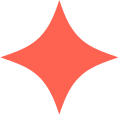 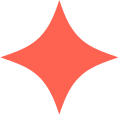 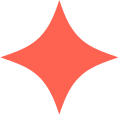 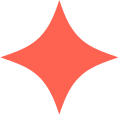 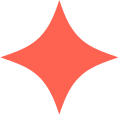 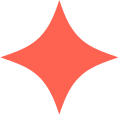 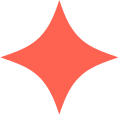 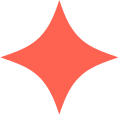 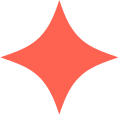 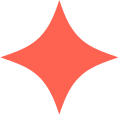 Milestone 1 
Milestone 2
Milestone 3
Milestone 4
Milestone 5
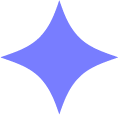 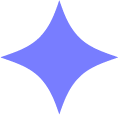 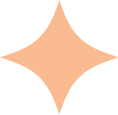 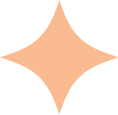 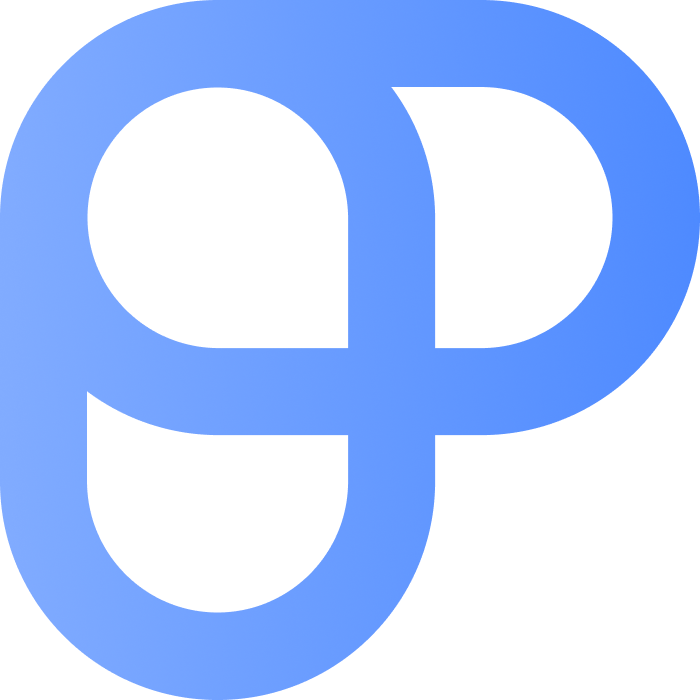 Drag & drop this star to mark the overall project deadline:
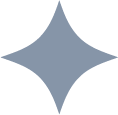 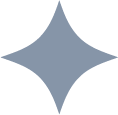 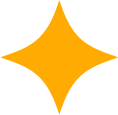 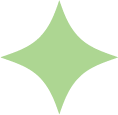 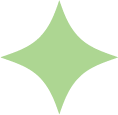 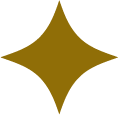 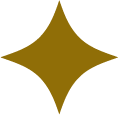